Time Series Analysis
with Pandas
Thomas Schwarz, SJ
Time Series
Study of statistical data that depends on the time
Examples: 
births in the US on a given day
names given to children in a certain year
exchange rates 
…
Introduction to Time Series
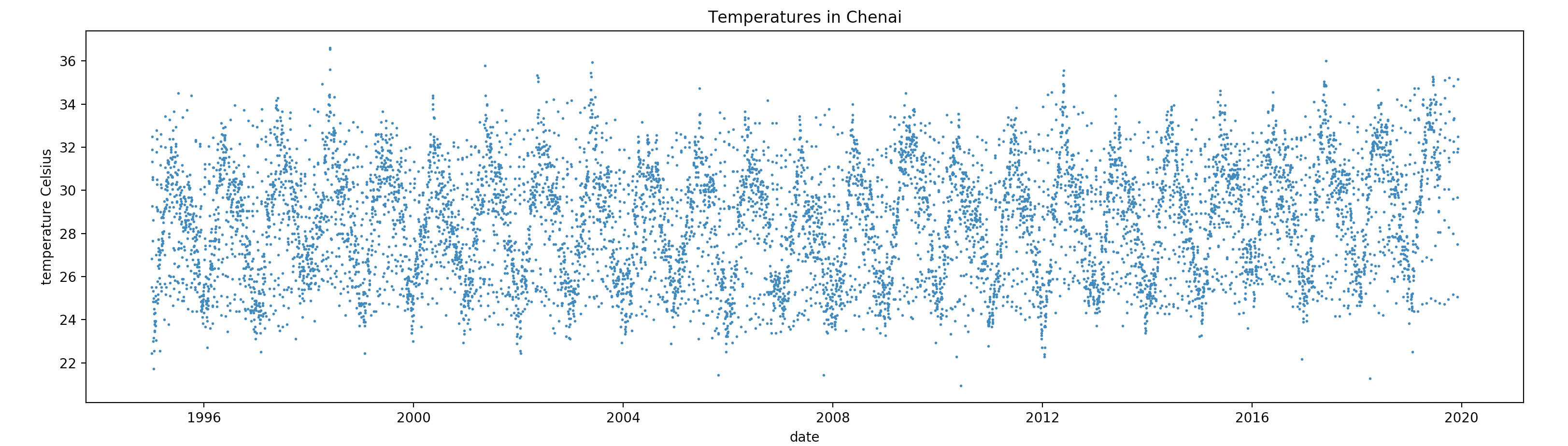 Introduction to Time Series
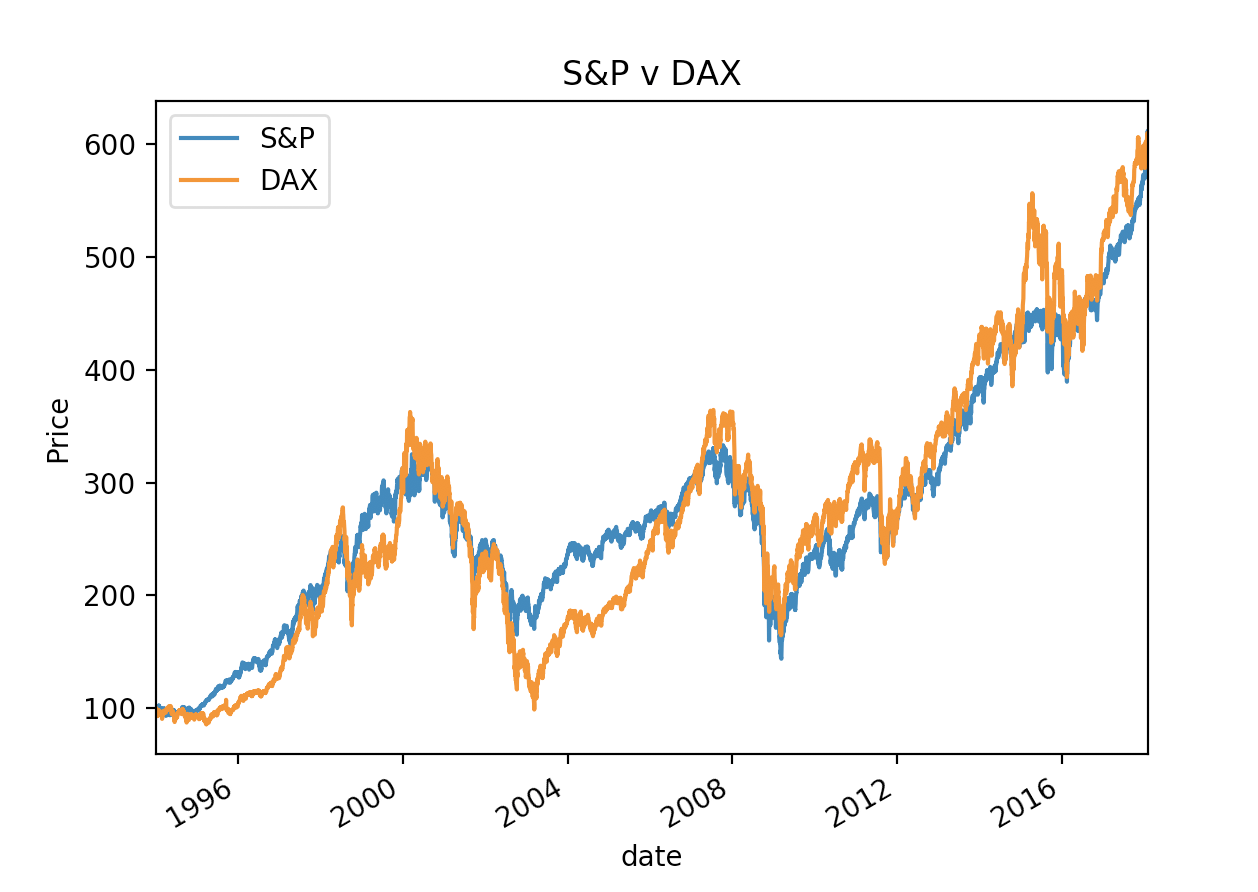 Time Series Data is highly correlated with itself
Normal statistical descriptions such as mean are not very useful
Temperature, stock market, gas prices have long-term trends
Temperature and gas prices have seasonal trends
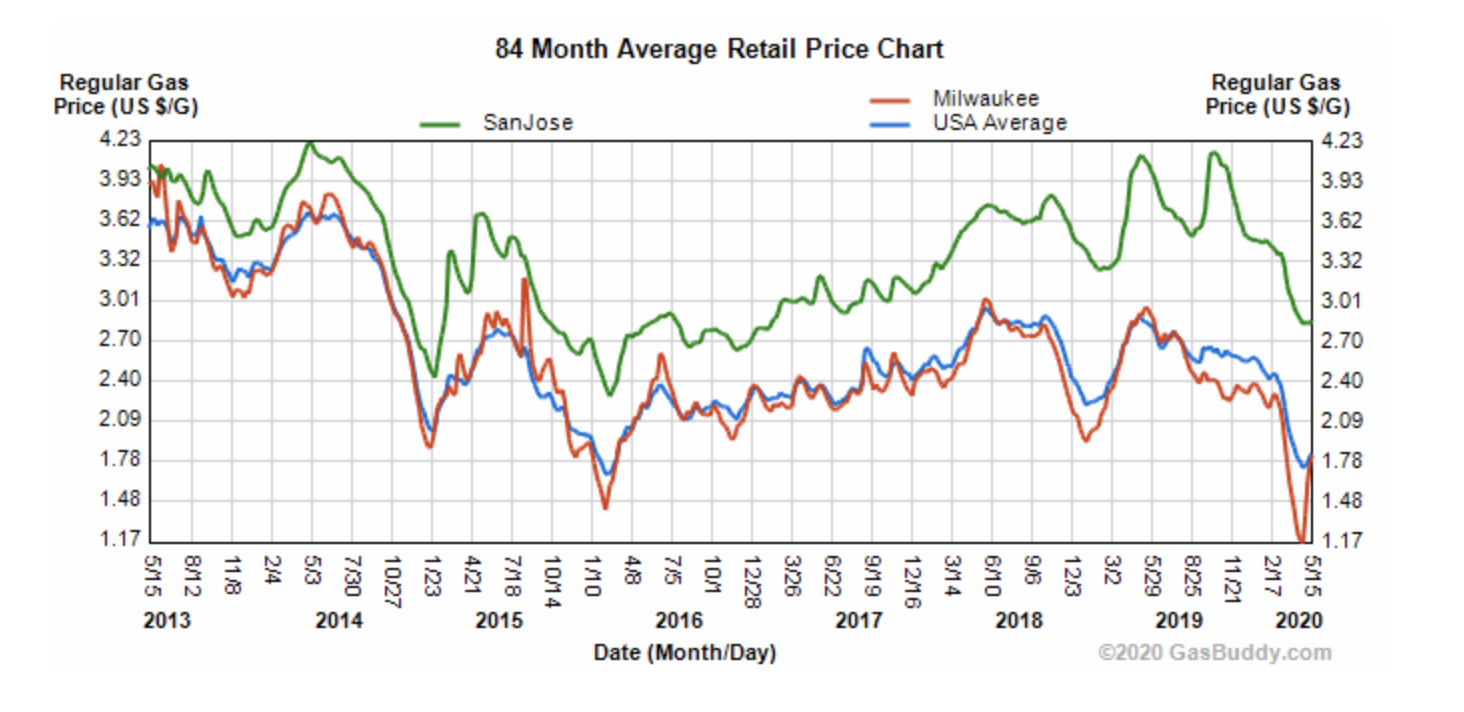 Introduction to Time Series
Dealing with time data:
Generate time plot to see what is happening
Usually import from csv and transform data
Determine optically trends, cycles, outliers, undefined or obviously wrong values
Determine whether there is a need for transformation 
e.g. our stock exchange data is normalized to make DOW and DAX comparable
Introduction to Time Series
Typical transformations:
Linear normalizations 
Logarithmic, exponential
E.g. variance grows with mean —> Logarithmic transform
Make a multiplicative dependence additive
timevalue = trend * seasonal * random —> Logarithmic: timevalue = trend+seasonal+random
Introduction to Time Series
Filtering: Transform time series  into other time series 
Smoothing out local variations
E.g. Linear smoothing with weights 

Eg. Moving average:
Introduction to Time Series
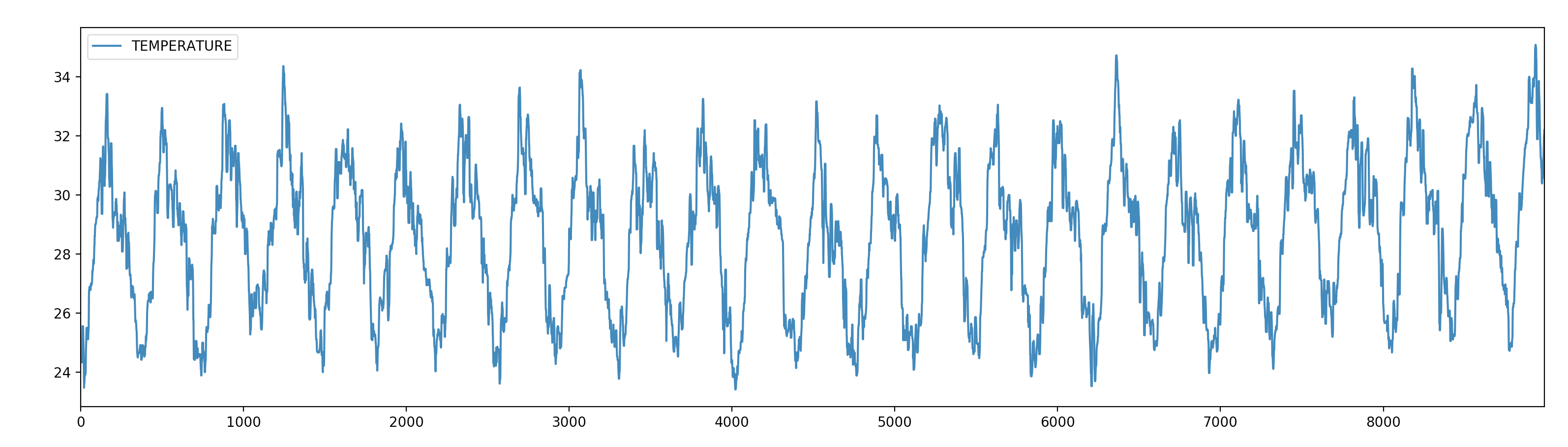 Median Smoothing with a Window of 10 of the Chenai Temperature Data
Introduction to Time Series
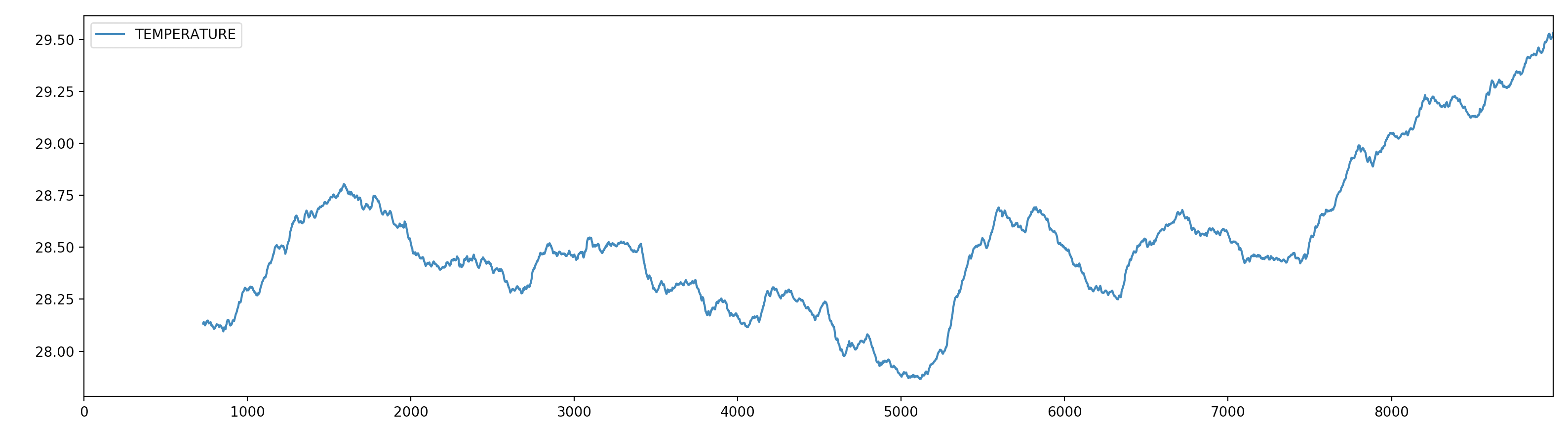 Smoothing over 2 years with mean
Introduction to Time Series
Where
 time-series value
 long-time trend
 seasonal component
 random noise
Seasonal variations:
Three main models
Auto-Correlation
Covariance:  
Two random variables  with means  
Covariance 
If  and  are independent: 

If : 
High values for  go with high values for 
If : 
High values for  go with low values for
Auto-Correlation
Covariance depends on the units in which  and  are given
Therefore, we look at the correlation coefficient
If  and  have standard deviations  and  respectively:
Introduction to Time Series
Auto-correlation:  Compare the correlation of a time series with itself moved by  positions
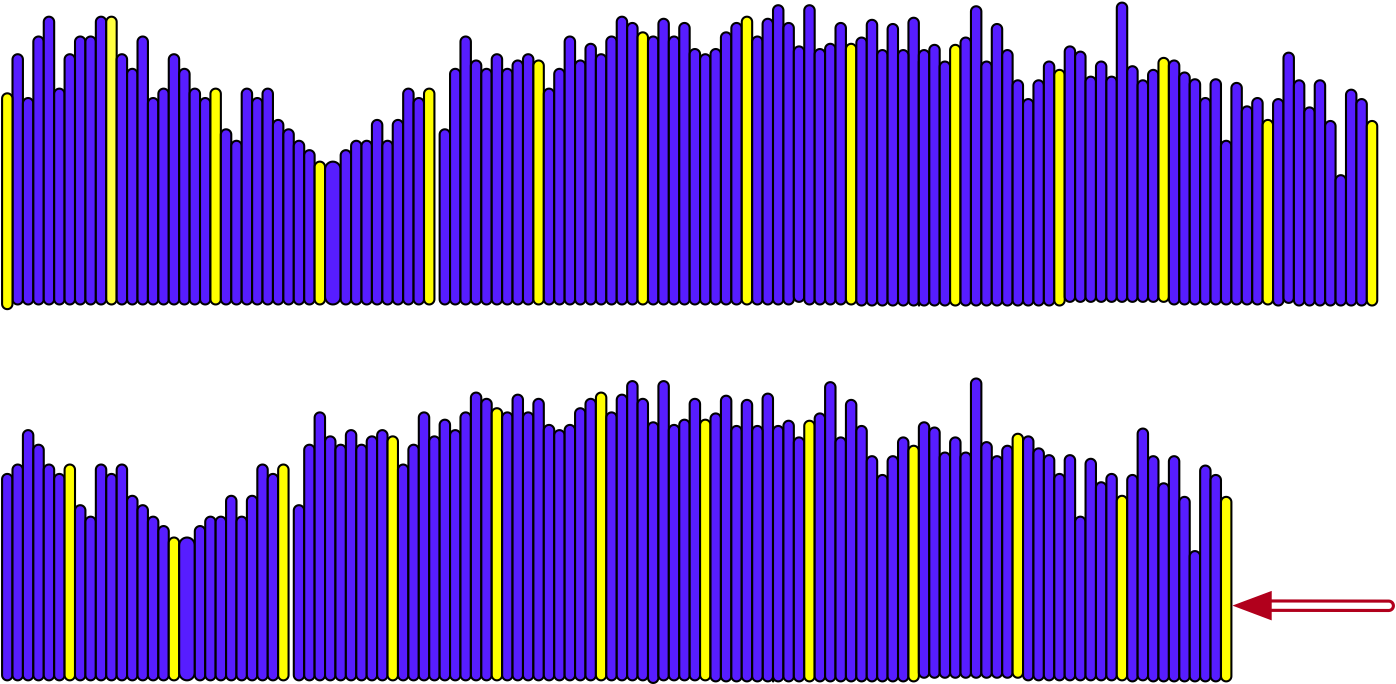 Introduction to Time Series
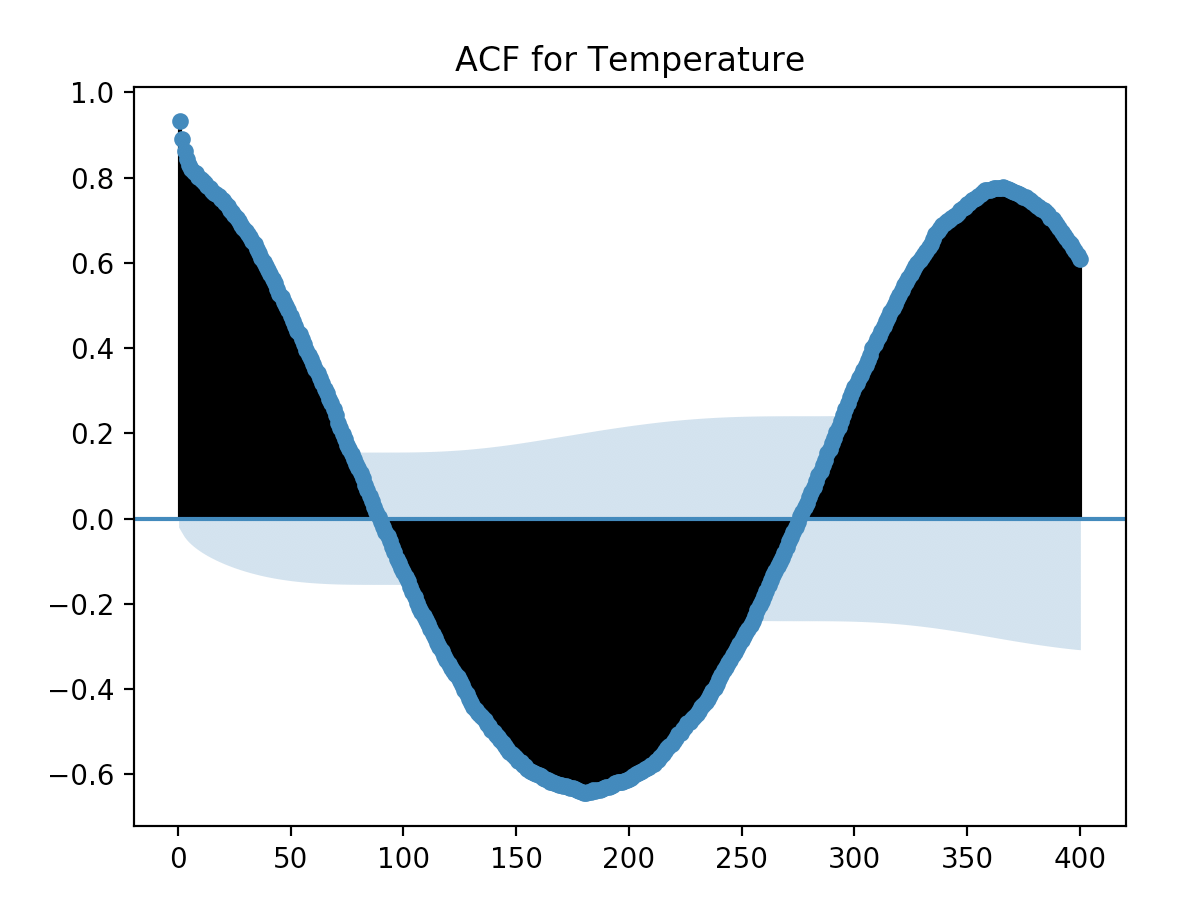 Autocorrelation for Chenai temperatures
High auto-correlation for the next day and for a year afterwards
The light blue denotes significance
Introduction to Time Series
Goal: 
Prediction of future value
Testing:
Use latest data and predict based on previous data
Time Series in Pandas
Overview
Time series can be
 fixed frequency
 data points occur at regular intervals
 irregular
no fixed unit of time / offset between data points
Time Series in Pandas
Overview
Time is given in 
Timestamps
Fixed periods (January 2007)
Intervals of time such as periods
Experiment or elapsed time
Each timestamp measures the difference relative to a particular start time
For this: use timedelta indices in Pandas
Times in Python
Python time in datetime


Can take hours, minutes, seconds, microseconds as well
Also timezone information
Can be combined with timedelta in order to calculate with dates
from datetime import datetime
my_date(year=2020, month = 2, day = 14)
Times in Python
datetime has a μsec resolution
timedelta for the difference between two datetime objects
>>> from datetime import datetime
>>> now = datetime.now()
>>> now
datetime.datetime(2020, 6, 30, 14, 11, 29, 82191)
>>> now.year, now.month, now.day
(2020, 6, 30)

>>> delta = now - datetime(2001,6,16,11)
>>> delta
datetime.timedelta(days=6954, seconds=11489, microseconds=82191)
Times in Python
We can calculate with datetime and timedelta objects
>>> from datetime import datetime, timedelta
>>> timedelta(12)
datetime.timedelta(days=12)

>>> now = datetime.now()
>>> now + 3.5*timedelta(10)
datetime.datetime(2020, 8, 4, 14, 17, 1, 562436)
Times in Python
We can convert between string and datetime (or date or time)
strftime takes a format argument
>>> from datetime import date, time, datetime, timedelta
>>> stamp = datetime(1776, 7, 4)
>>> str(stamp)
'1776-07-04 00:00:00'
>>> stamp.strftime('%d-%m-%Y')
'04-07-1776'
Times in Python
Format codes:
Can also be used to convert from string to date
Times in Python
>>> datetime.strptime('7/4/1776', '%m/%d/%Y')
datetime.datetime(1776, 7, 4, 0, 0)
Times in Pandas
Pandas makes this easier
It comes with dateutil.parser
Which can guess most formats
>>> from dateutil.parser import parse
>>> parse('2020-06-30')
datetime.datetime(2020, 6, 30, 0, 0)
>>> parse('July 4, 2020')
datetime.datetime(2020, 7, 4, 0, 0)
>>> parse('4th of July, 2020')
datetime.datetime(2020, 7, 4, 0, 0)
>>> parse(1/2/2021, dayfirst=True)
Times in Pandas
For the non-us world, need to use dayfirst=True
>>> parse('1/2/2021', dayfirst=True)
datetime.datetime(2021, 2, 1, 0, 0)
Times in Pandas
A better solution than Python's for us is numpy's datetime
Called datetime64 
Example:

For instance, we can create equidistant arrays of timestamps
Notice the array notation " [Y] "
np.array(['2020-01-01', '2020-01-02'], dtype='datetime64')
np.arange('2000', '2020', dtype = 'datetime64[Y]')
Times in Pandas
In Pandas, there is DatetimeIndex




Notice the 'ns' as the default for the precision
Pandas is good at inferring the format of the string
For reading in data, we can use pd.to_datetime with the format parameter
pd.date_range('2020-01-01', periods=12, freq='M')

DatetimeIndex(['2020-01-31', '2020-02-29', '2020-03-31', '2020-04-30', '2020-05-31', '2020-06-30', '2020-07-31', '2020-08-31','2020-09-30', '2020-10-31', '2020-11-30', '2020-12-31'], dtype='datetime64[ns]', freq='M')
Times in Pandas
Example:
Let's generate some random data and then add a time index to it.
Use this function to generate some values
import numpy as np
import pandas as pd
import random
import math

def v(i,j):
    return 10+math.floor(
          0.3*i+0.1*i**0.4 + random.normalvariate(0,5)
          )
Times in Pandas
We create a value array from numpy with the confusing fromfunction function
Then we create a time index, the dates being May 1, 2020 to May 31, 2020
And finally make it into a data-frame
values = np.fromfunction(
                   np.vectorize(v),
                  (31,1)
             )
idx = pd.date_range('2020-05-01', periods = 31, freq='D')
df = pd.DataFrame(values, index=idx, columns=['values'])

print(df)
Times in Pandas
values
2020-05-01      13
2020-05-02       8
2020-05-03      13
2020-05-04      14
2020-05-05      14
2020-05-06      11
2020-05-07      19
2020-05-08      11
2020-05-09      12
2020-05-10      24
2020-05-11      22
2020-05-12      12
2020-05-13       3
2020-05-14      13
2020-05-15      16
2020-05-16      12
2020-05-17      13
2020-05-18      16
2020-05-19      19
2020-05-20      16
2020-05-21       8
2020-05-22      16
2020-05-23      23
2020-05-24      20
2020-05-25      17
2020-05-26      18
2020-05-27      13
2020-05-28      19
2020-05-29      15
2020-05-30      16
2020-05-31      11
Result:
(your values will differ)
Time Series in Pandas
Overview
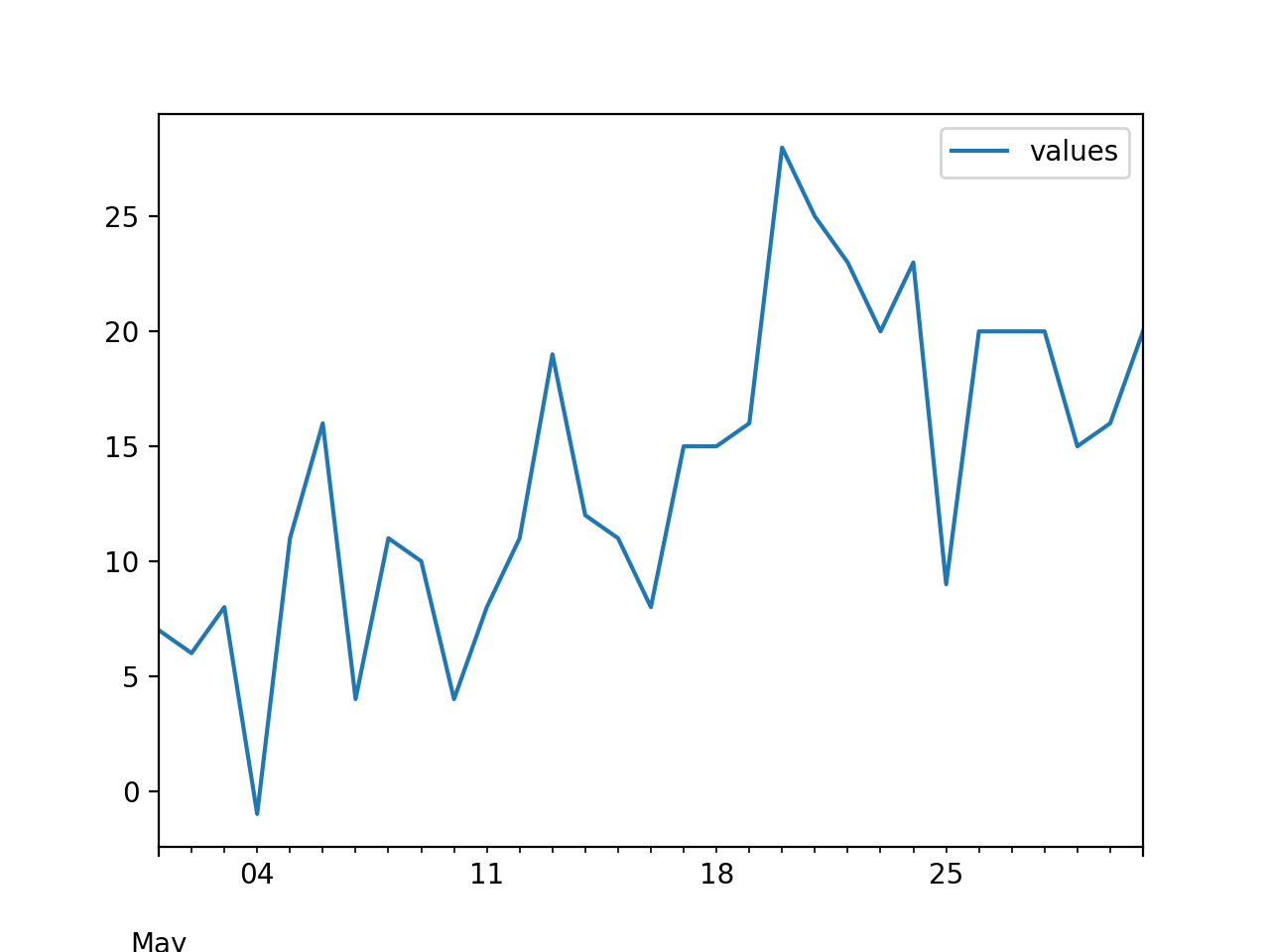 df.plot()
plt.show()
Time Series in Pandas
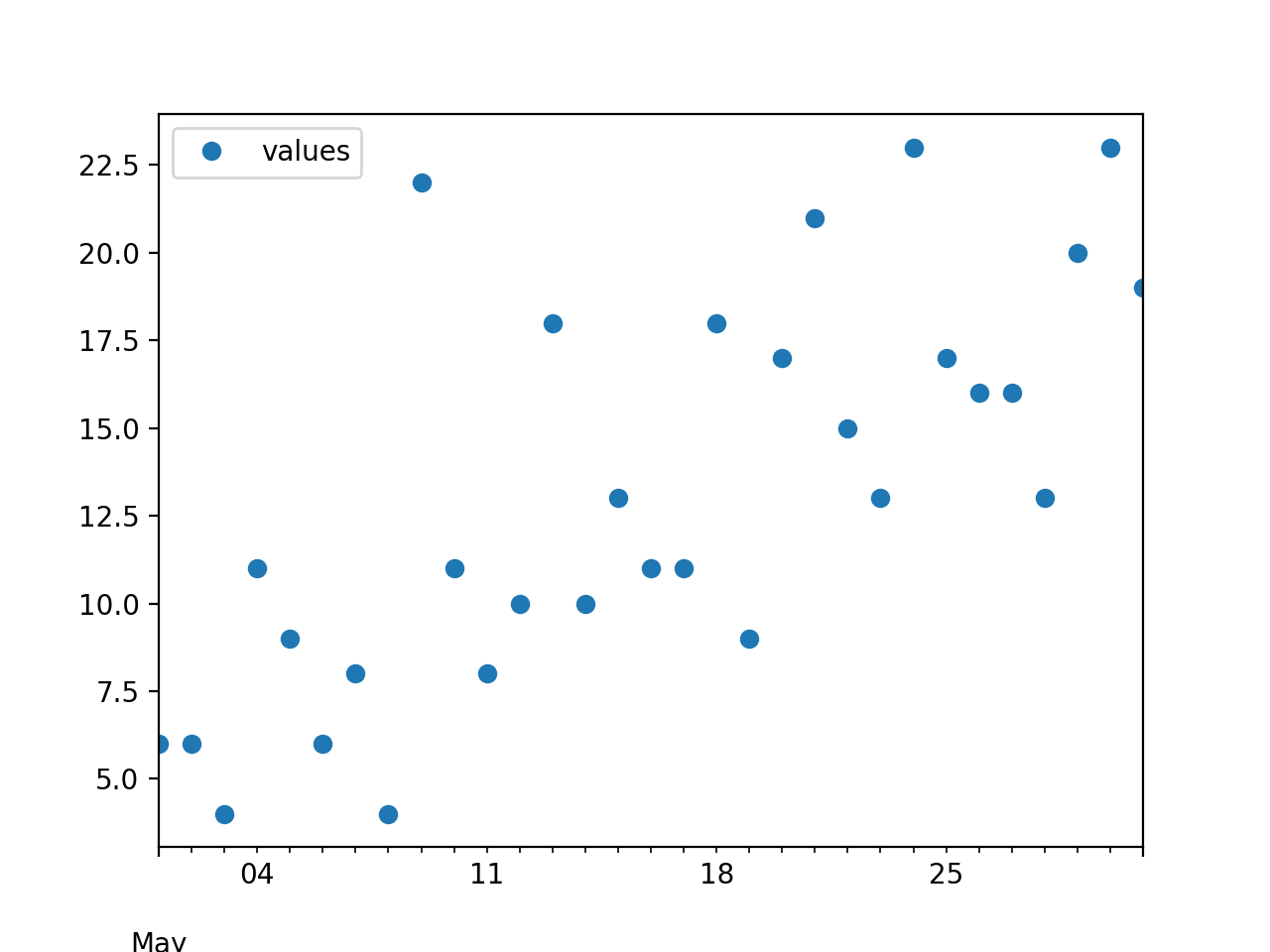 df.plot(style ='o')
plt.show()
print(df)
Time Series Basics
Usually a series or data frame object indexed by time-stamps
Often, the time stamps are hidden in the raw data as strings 
Arithmetic operations between differently indexed time-series automatically align on the dates
Time Series Basics
Example:
Take previous times series and do average over three points
For this, need to create a dataframe with the indices shifted by one day
For this we use the timedelta
from datetime import timedelta

dfpre = pd.DataFrame(values, 
          index=(idx-timedelta(1)), 
          columns=['values']
)
Time Series Basics
Example:
dfpre = pd.DataFrame(values, 
           index=(idx-timedelta(1)), 
           columns=['values'])
dfpost = pd.DataFrame(values, 
           index=(idx+timedelta(1)), 
           columns=['values'])
dfr = 0.5*df+0.25*dfpre+0.25*dfpost

ax = dfr.plot(style ='r-')
df.plot(style = 'b:', ax = ax)
Time Series Basics
Also: two display to graphs in the same figure:
df.plot returns an axes object
Which we can specify in the second plot:
dfpre = pd.DataFrame(values, 
           index=(idx-timedelta(1)), 
           columns=['values'])
dfpost = pd.DataFrame(values, 
           index=(idx+timedelta(1)), 
           columns=['values'])
dfr = 0.5*df+0.25*dfpre+0.25*dfpost

ax = dfr.plot(style ='r-')
df.plot(style = 'b:', ax = ax)
Time Series Basics
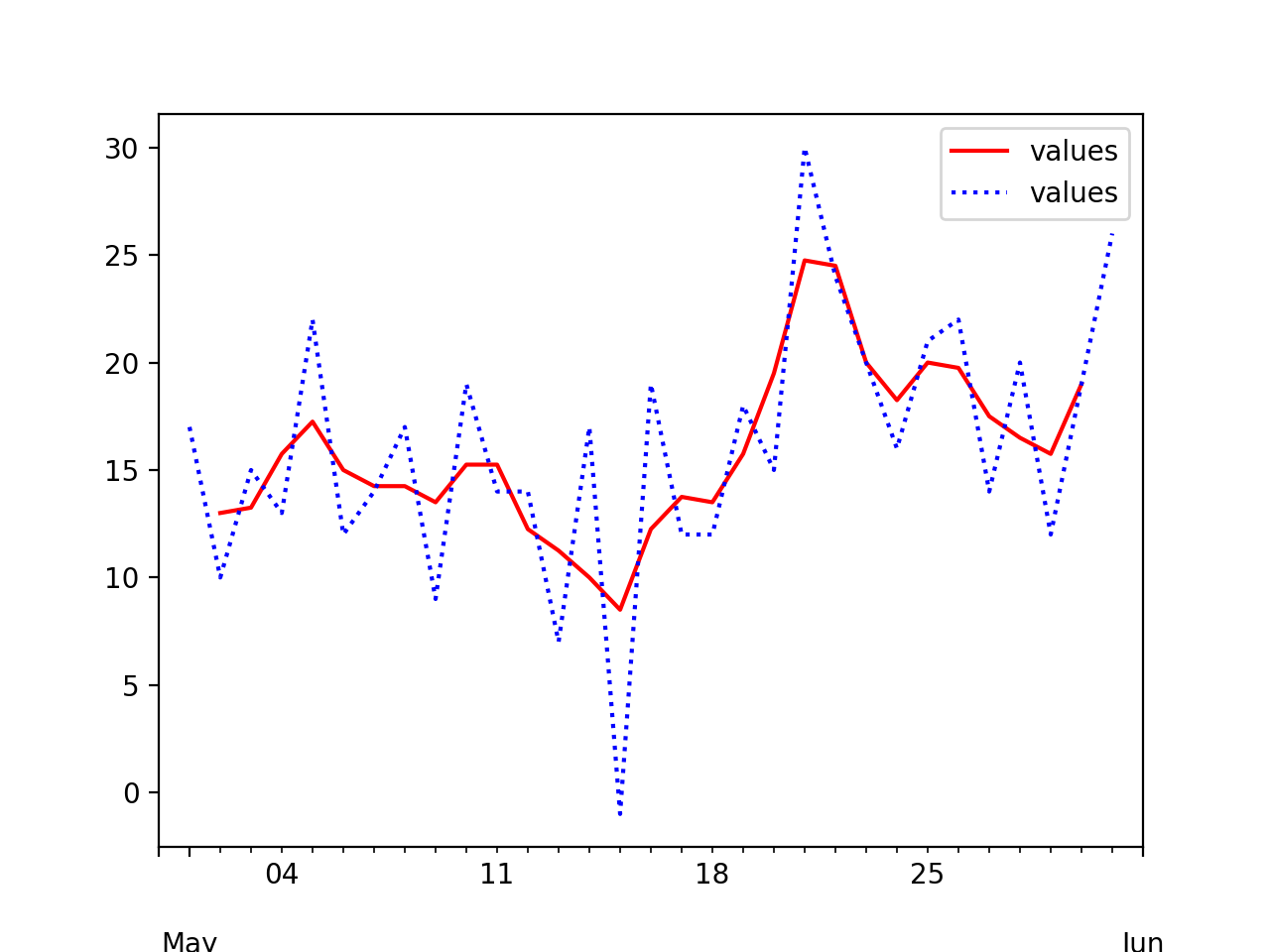 Time Series Indexing
Notice that the "smoothed" value has no values for the first and last of the month
Time Series Indexing
Indexing and selection works as before
Create a time series with random component and a trend as sqrt.
import numpy as np
import pandas as pd
import matplotlib.pyplot as plt

ts = pd.Series(
    3*np.random.randn(1000)
    +np.sqrt(np.linspace(100, 1100, 1000)),
 index = pd.date_range('1/1/2013', periods=1000))

ts.plot()
plt.show()
Time Series Indexing
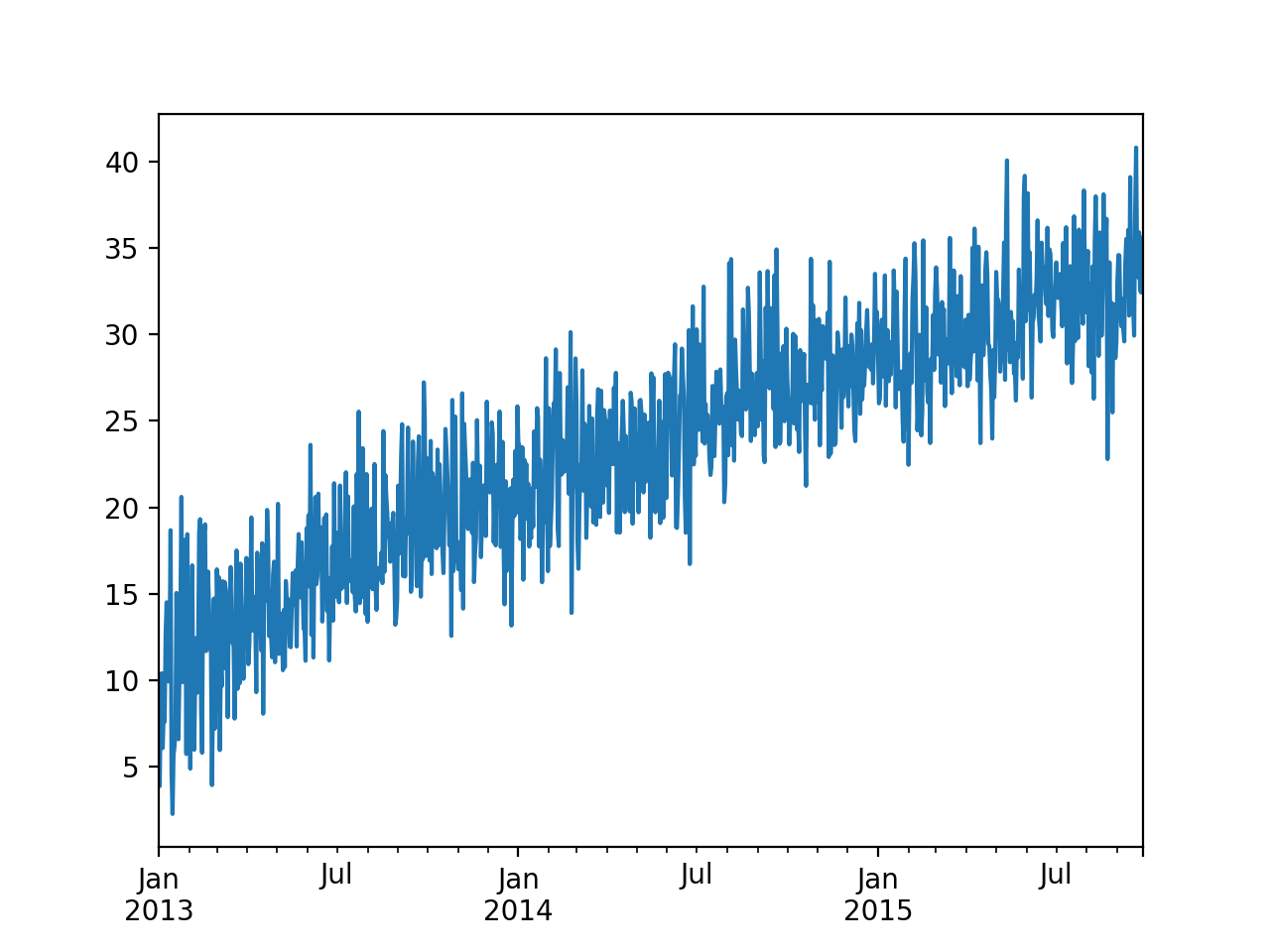 Time Series Indexing
We can access the value of the timeseries using a string
>>> ts['07-01-2014']
30.29958531626109

>>> ts['2014/07/01']
30.29958531626109
Time Series Indexing
We can even slice with a partial date:
>>> ts['2015/01']
2015-01-01    29.018824
2015-01-02    26.018584
2015-01-03    26.322633
2015-01-04    29.884471
2015-01-05    30.861241
2015-01-06    27.578311
          …
2015-01-28    31.386897
2015-01-29    34.393147
2015-01-30    24.519918
2015-01-31    28.588378
Freq: D, dtype: float64
Time Series Indexing
We can even slice with a partial date
>>> ts['2013']
2013-01-01     6.579922
2013-01-02     3.886306
2013-01-03     8.624116
2013-01-04    10.406576
2013-01-05     6.078220
                ...    
2013-12-27    21.622836
2013-12-28    19.501775
2013-12-29    23.271005
2013-12-30    19.694463
2013-12-31    25.848146
Freq: D, Length: 365, dtype: float64
Or can do range queries
>>> ts['2013/12/12' : '2014/1/3']
2013-12-12    22.549265
2013-12-13    25.545776
2013-12-14    17.717606
2013-12-15    17.886024
2013-12-16    23.793512
2013-12-17    17.883687
2013-12-18    14.392229
2013-12-19    21.520931
2013-12-20    16.309788
2013-12-21    20.269989
2013-12-22    20.047367
2013-12-23    20.333124
2013-12-24    21.111016
2013-12-25    13.164632
2013-12-26    19.161525
2013-12-27    21.622836
2013-12-28    19.501775
2013-12-29    23.271005
2013-12-30    19.694463
2013-12-31    25.848146
2014-01-01    23.794902
2014-01-02    23.508325
2014-01-03    18.175757
Time Series Indexing
Works for data frames as well, but remember to use loc or iloc
>>> dfr.loc['05-05-2020' : '05-08-2020']
            values
2020-05-05   12.75
2020-05-06   12.25
2020-05-07   13.00
2020-05-08   10.50
Time Series Indexing
Duplicate indices
Time series can have multiple observations per time-stamp
Use index.is_unique method on data frame to find out
We would get slices for non-unique indices
We can aggregate them using groupby
Time Series Date Ranges
Can easily generate data ranges with pd.date_range
Can specify the frequency and number
>>> pd.date_range('2020-06-01', periods = 30, freq = 'W')
DatetimeIndex(['2020-06-07', '2020-06-14', '2020-06-21', '2020-06-28',
               '2020-07-05', '2020-07-12', '2020-07-19', '2020-07-26',
               '2020-08-02', '2020-08-09', '2020-08-16', '2020-08-23',
               '2020-08-30', '2020-09-06', '2020-09-13', '2020-09-20',
               '2020-09-27', '2020-10-04', '2020-10-11', '2020-10-18',
               '2020-10-25', '2020-11-01', '2020-11-08', '2020-11-15',
               '2020-11-22', '2020-11-29', '2020-12-06', '2020-12-13',
               '2020-12-20', '2020-12-27'],
              dtype='datetime64[ns]', freq='W-SUN')
Time Series Ranges
Frequencies:
D — day
B — business day
H — hourly
min  T  — minute
M  — month end
MS — month beginning
…
Time Series Ranges
Can even get third Friday of each month
>>> pd.date_range('2020-06-28', freq = 'WOM-3FRI', periods = 20)
DatetimeIndex(['2020-07-17', '2020-08-21', '2020-09-18', '2020-10-16',
               '2020-11-20', '2020-12-18', '2021-01-15', '2021-02-19',
               '2021-03-19', '2021-04-16', '2021-05-21', '2021-06-18',
               '2021-07-16', '2021-08-20', '2021-09-17', '2021-10-15',
               '2021-11-19', '2021-12-17', '2022-01-21', '2022-02-18'],
              dtype='datetime64[ns]', freq='WOM-3FRI')
Time Series Shifting
Shifting data — move data backward or forward
Can do so be ourselves
Or use shift
>>> smoother = 0.1*ts.shift(-2) + 0.2*ts.shift(-1) + 0.4*ts + 0.2*ts.shift(1)+0.1*ts.shift(2)
>>> smoother.plot()
<matplotlib.axes._subplots.AxesSubplot object at 0x7f9c72f47ee0>
>>> plt.show()
Time Series Shifting
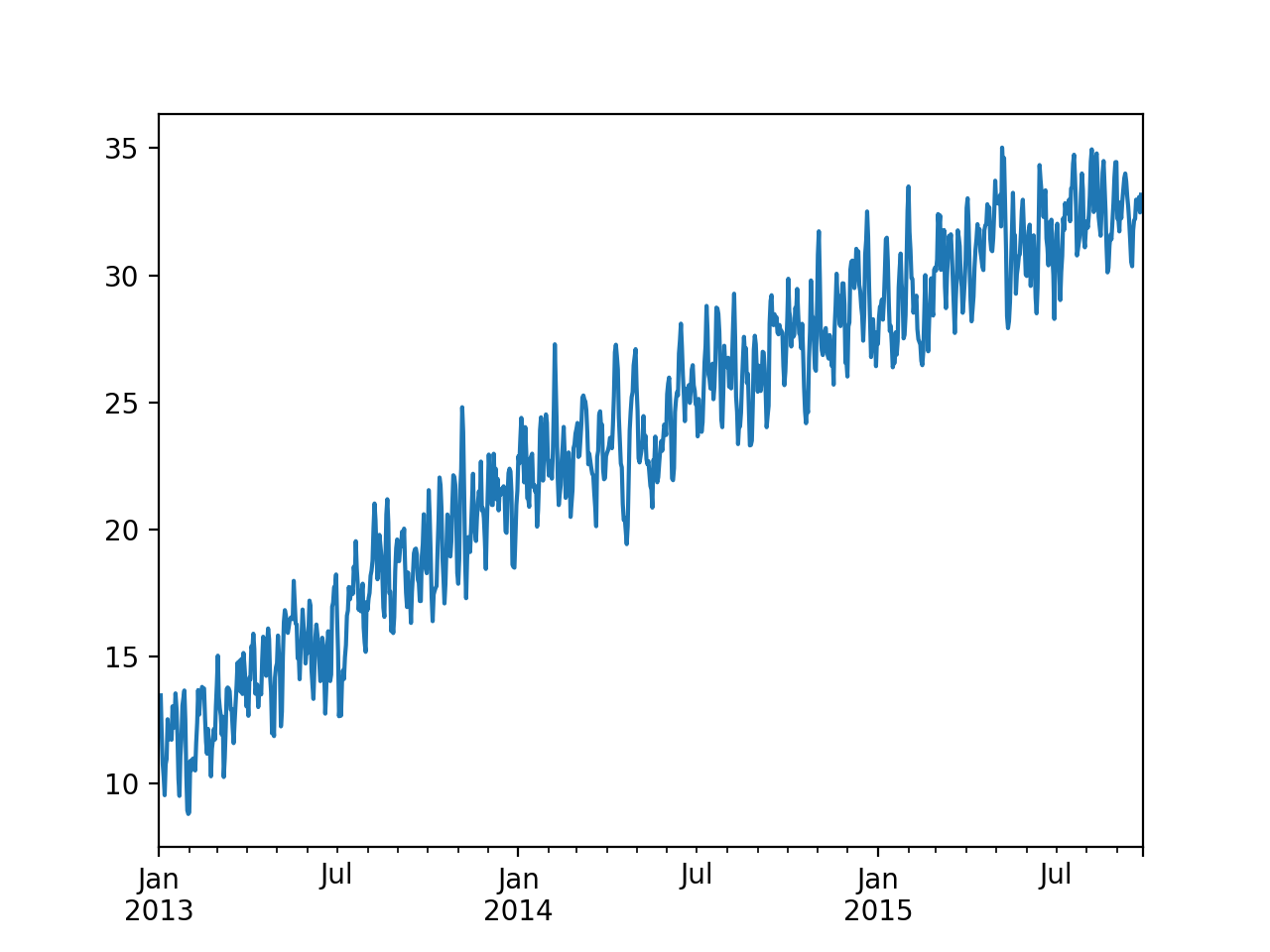 Time Series Shifting
Using percentage changes
>>> plt.show()
>>> pct = (ts/ts.shift(-1)-1)*100
>>> pct.plot()
<matplotlib.axes._subplots.AxesSubplot object at 0x7f9c72f28760>
>>> plt.show()
Time Series Shifting
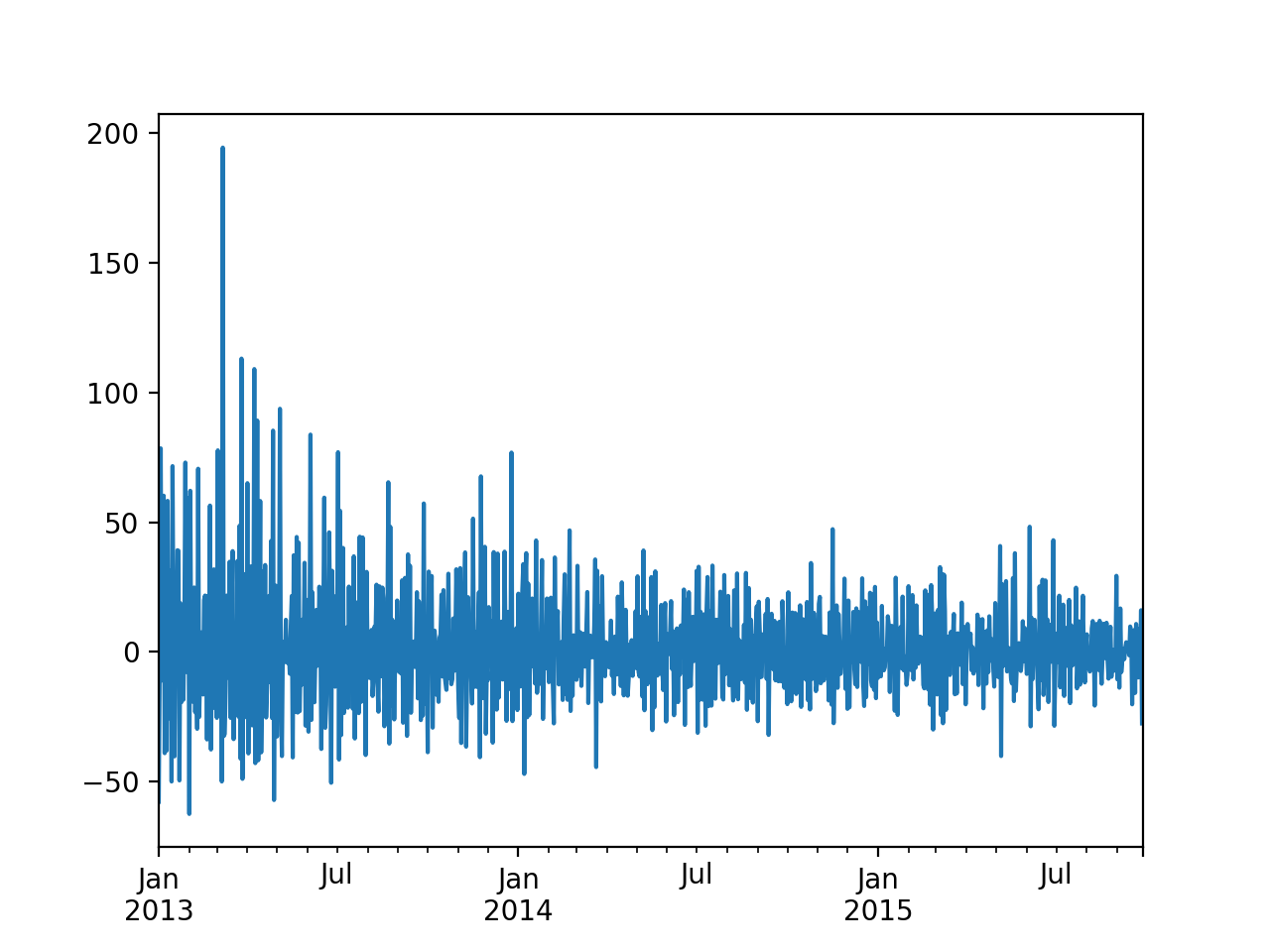 Time Series Shifting
We can use offsets with shifting
Need to import the timestamp objects:
 
Can use arithmetic:
from pandas.tseries.offsets import Day
>>> pd.Timestamp.now()
Timestamp('2020-06-30 16:30:49.660811')
>>> pd.Timestamp.now()+3*Day()
Timestamp('2020-07-03 16:30:51.640833')
Time Zones
Very unpleasant to deal with different time zones
Easier to use Coordinated Universal Time (UTC)
Successor to Greenwich Mean Time
Python: Use Olson database
Need to install pytz with pip
Time Zones
>>> kol = pd.date_range('3/9/2020 9:30', periods = 10, freq = 'H', tz=pytz.timezone('Asia/Kolkata'))

>>> kol.tz_convert('America/Chicago')
DatetimeIndex(['2020-03-08 23:00:00-05:00', '2020-03-09 00:00:00-05:00',
               '2020-03-09 01:00:00-05:00', '2020-03-09 02:00:00-05:00',
               '2020-03-09 03:00:00-05:00', '2020-03-09 04:00:00-05:00',
               '2020-03-09 05:00:00-05:00', '2020-03-09 06:00:00-05:00',
               '2020-03-09 07:00:00-05:00', '2020-03-09 08:00:00-05:00'],
              dtype='datetime64[ns, America/Chicago]', freq='H')
Time Zones
Many countries outside the tropics have daylight savings or summer times
This year: change on November 1, 2020
pd.date_range('10/31/2020 20:00', periods = 10, freq = 'H', tz=pytz.timezone('America/Chicago'))
DatetimeIndex(['2020-10-31 20:00:00-05:00', '2020-10-31 21:00:00-05:00',
               '2020-10-31 22:00:00-05:00', '2020-10-31 23:00:00-05:00',
               '2020-11-01 00:00:00-05:00', '2020-11-01 01:00:00-05:00',
               '2020-11-01 01:00:00-06:00', '2020-11-01 02:00:00-06:00',
               '2020-11-01 03:00:00-06:00', '2020-11-01 04:00:00-06:00'],
              dtype='datetime64[ns, America/Chicago]', freq='H')
Time Zones
Many countries outside the tropics have daylight savings or summer times
This year: change on November 1, 2020
>>> from pandas.tseries.offsets import Hour
>>> pd.Timestamp('10/31/2020 20:00') + 5*Hour()
Timestamp('2020-11-01 01:00:00')
Periods
Periods represents time spans
Days
Months
Quarters (with variously defined business quarters)
Q-Jan, Q-Feb, Q-MAR, … —> last calendar day of each month
BQ-Jan, BQ-Feb, …
QS-Jan, QS-Feb, … —> beginning quarter
BQS-Jan, BQS-Feb, …
years: A - calendar year end, BA business year end,
Periods
Examples:
>>> pd.date_range('2020', periods = 5, freq = 'QS')
DatetimeIndex(['2020-01-01', '2020-04-01', 
'2020-07-01', '2020-10-01', '2021-01-01'],
          dtype='datetime64[ns]', freq='QS-JAN')
>>> pd.date_range('2020', periods = 5, 
                  freq = 'BQS-MAR')

DatetimeIndex(['2020-03-02', '2020-06-01', 
  '2020-09-01', '2020-12-01', '2021-03-01'],
           dtype='datetime64[ns]', freq='BQS-MAR')
Resampling
Resampling: convert a time series from one frequency to another
Down-sampling: Aggregating higher frequency data to lower frequency
Up-sampling: Converting lower frequency to higher frequency
Resampling
Pandas has resample
Need an aggregation function
Example: 
Create time series with hourly data
Down-sample to hours and days
Down-samples go to the beginning
Resampling
ts = pd.Series(0.5*np.random.randn(5000)+
          np.sqrt(np.linspace(100, 1100, 5000)),
               index = pd.date_range('1/1/2013',
               periods=5000, freq='H'))
ax = ts.plot(style = 'b-')
ts = ts.resample('D').mean()
ts.plot( style='r-', ax=ax)
ts = ts.resample('M').mean()
ts.plot(style = 'g-.', ax= ax)
plt.show()
Resampling
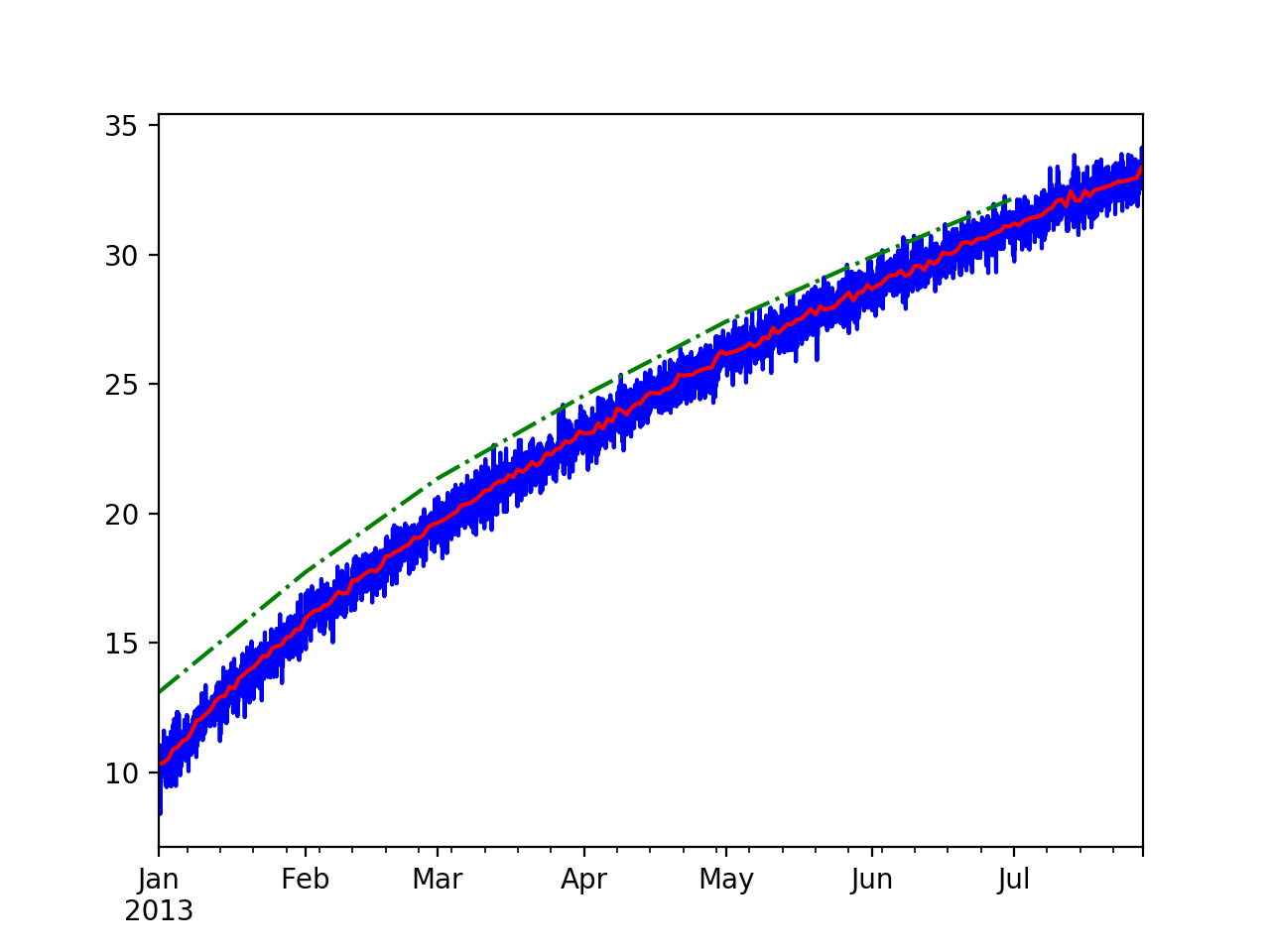 The monthly sampling starts January 1
Resampling
We can use scalars for the resample arguments
ts = ts.resample('5D').mean()
ts.plot(style = 'w-.', ax= ax)
Resampling
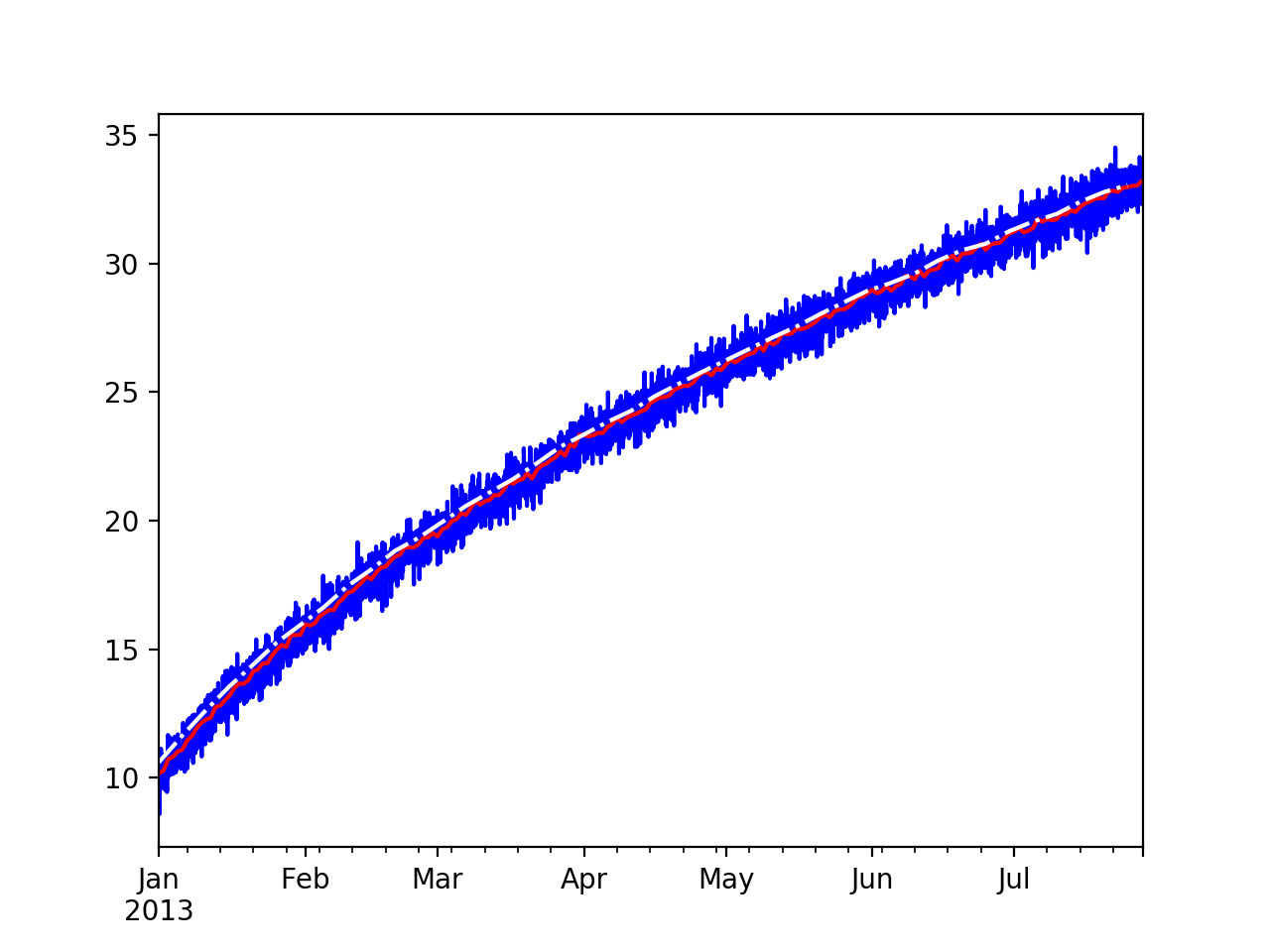 Resampling
Can use loffset to shift the sample
ts = ts.resample('20D', loffset='10D').mean()
ts.plot(style = 'w-.', ax= ax)
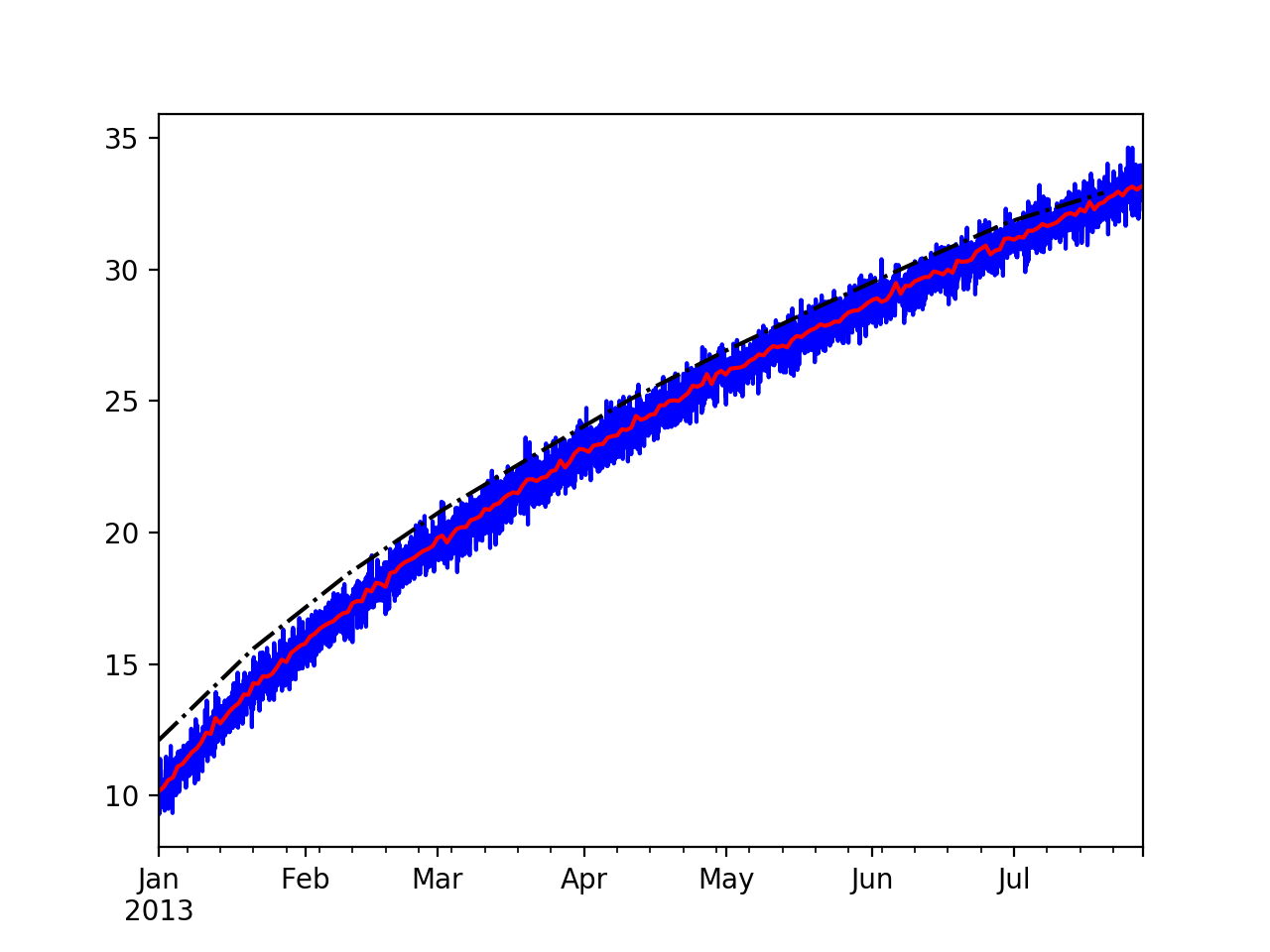 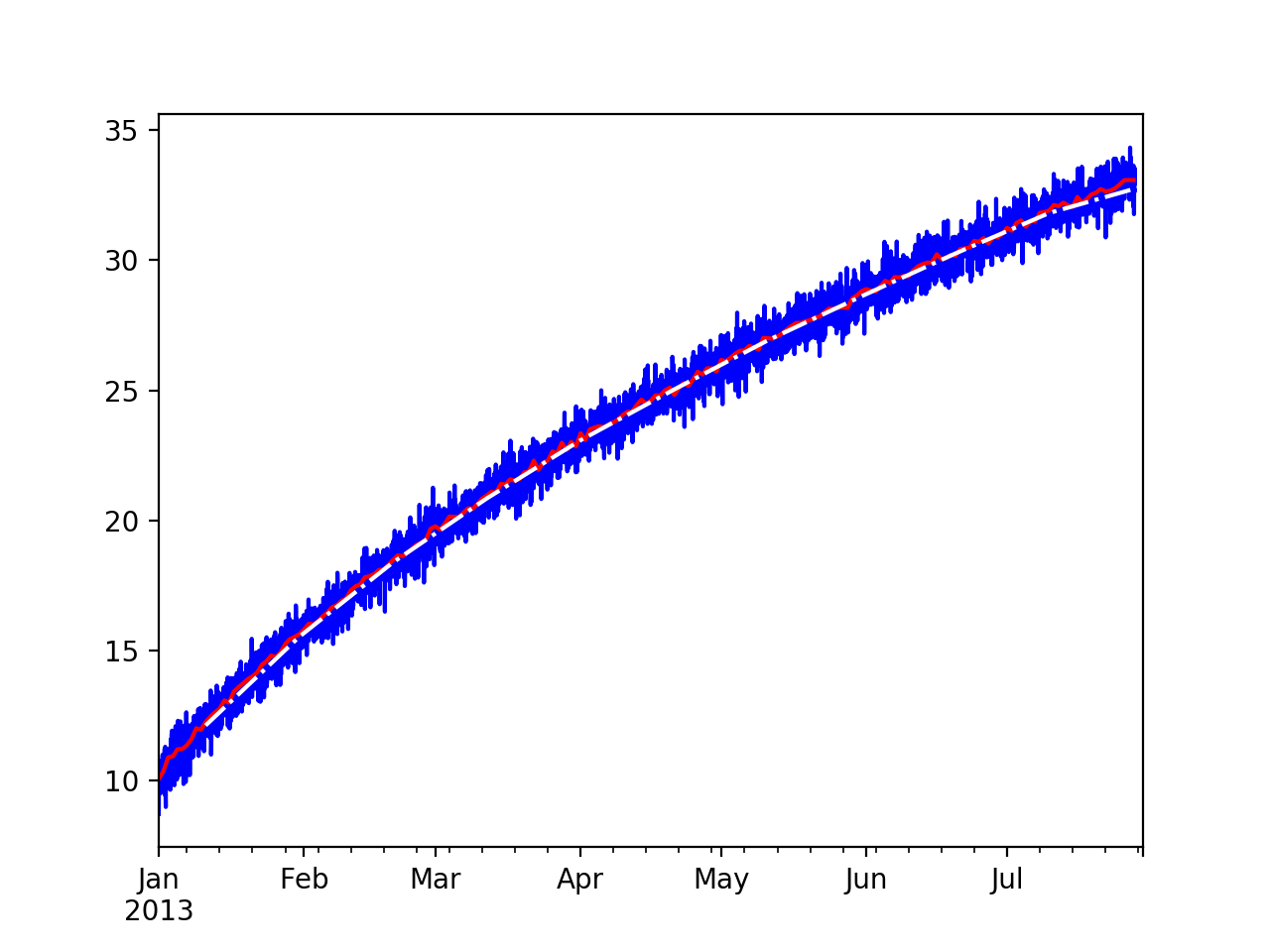 Resampling
When up sampling, we do not aggregate but need to interpolate
ffill - forward fill
bfill -backward fill
interpolate
needs method and sometimes degree
Resampling
Example:
tshourly = ts.resample('H').interpolate(method='linear')
tshourly2 = ts.resample('H').interpolate(method='polynomial',
                             order=3)
tshourly3 = ts.resample('H').ffill()
ax = tshourly[:5*24].plot()
tshourly2[:5*24].plot(style='k.', ax = ax)
tshourly3[:5*24].plot(style='y:', ax = ax)
ts[:5].plot(style = 'rx', ax = ax)
Resampling
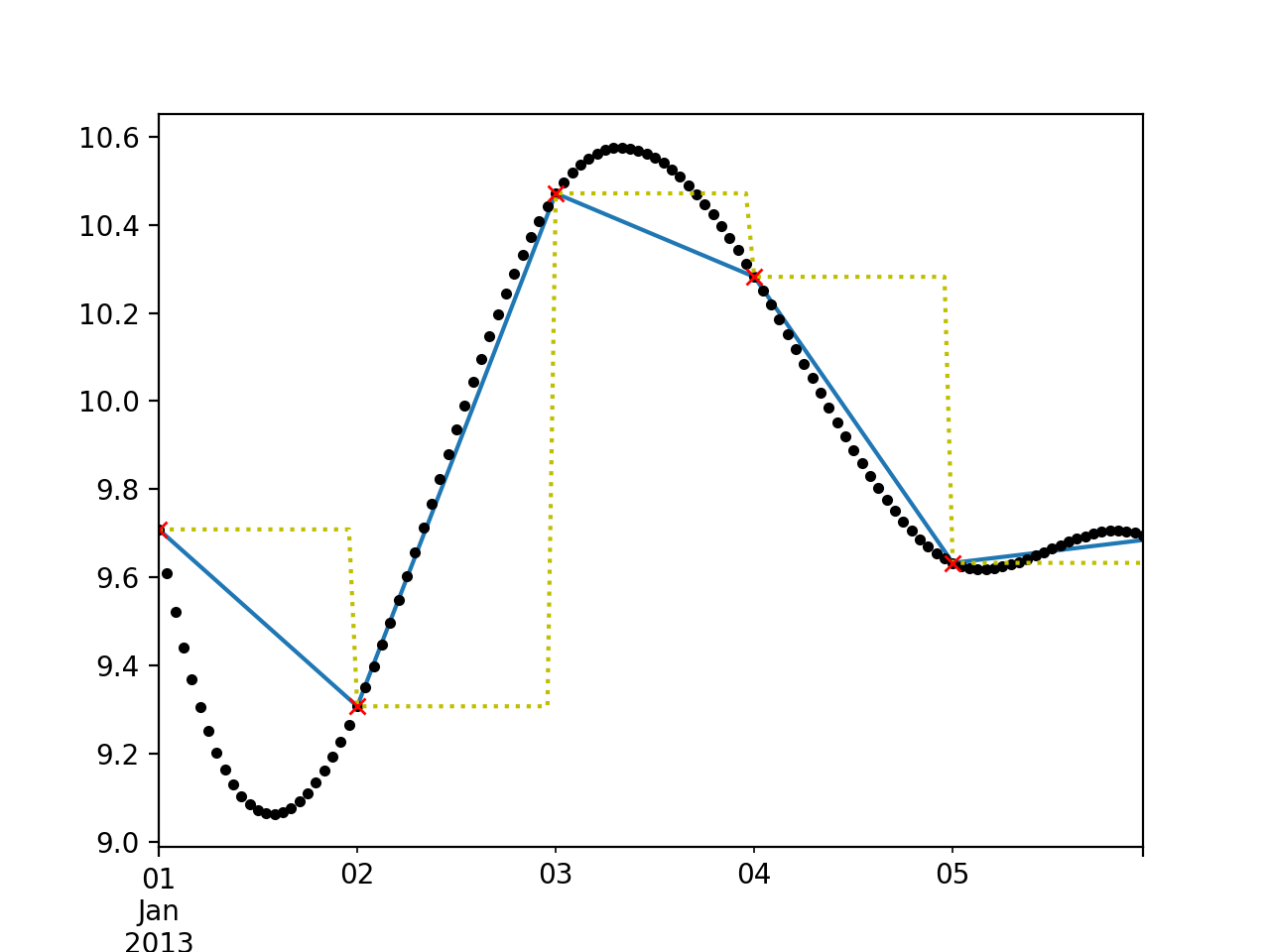 y  forward fill
b  linear
r  original data
k  third degree polyn
Moving Windows
An important type of resampling is using moving windows
rolling uses a sliding window
Together with mean, this provides a way to see a trend
Moving Windows
Example:
min_periods=10: start calculating whenever you have 10 values
center=True: place value in the center of sliding window
rol = ts.rolling(250, min_periods=10).mean()
rol2 = ts.rolling(250, min_periods=10, center=True).mean()
myax = ts.plot(style = 'b-')
rol.plot(style = 'r-', ax = myax)
rol2.plot(style = 'k-.', ax = myax)
Moving Windows
rolling window can also accept a fixed-size time offset
rolling('20D')
Moving Windows
All data points in a sliding window contribute equally to the aggregator
Can also use exponential decay
Pandas has ewm 
With span parameter for half the size
Moving Windows
Example
rol = ts.ewm(span=250//2, min_periods=10).mean()
myax = ts.plot(style = 'b-')
rol.plot(style = 'r-', ax = myax)
Moving Windows
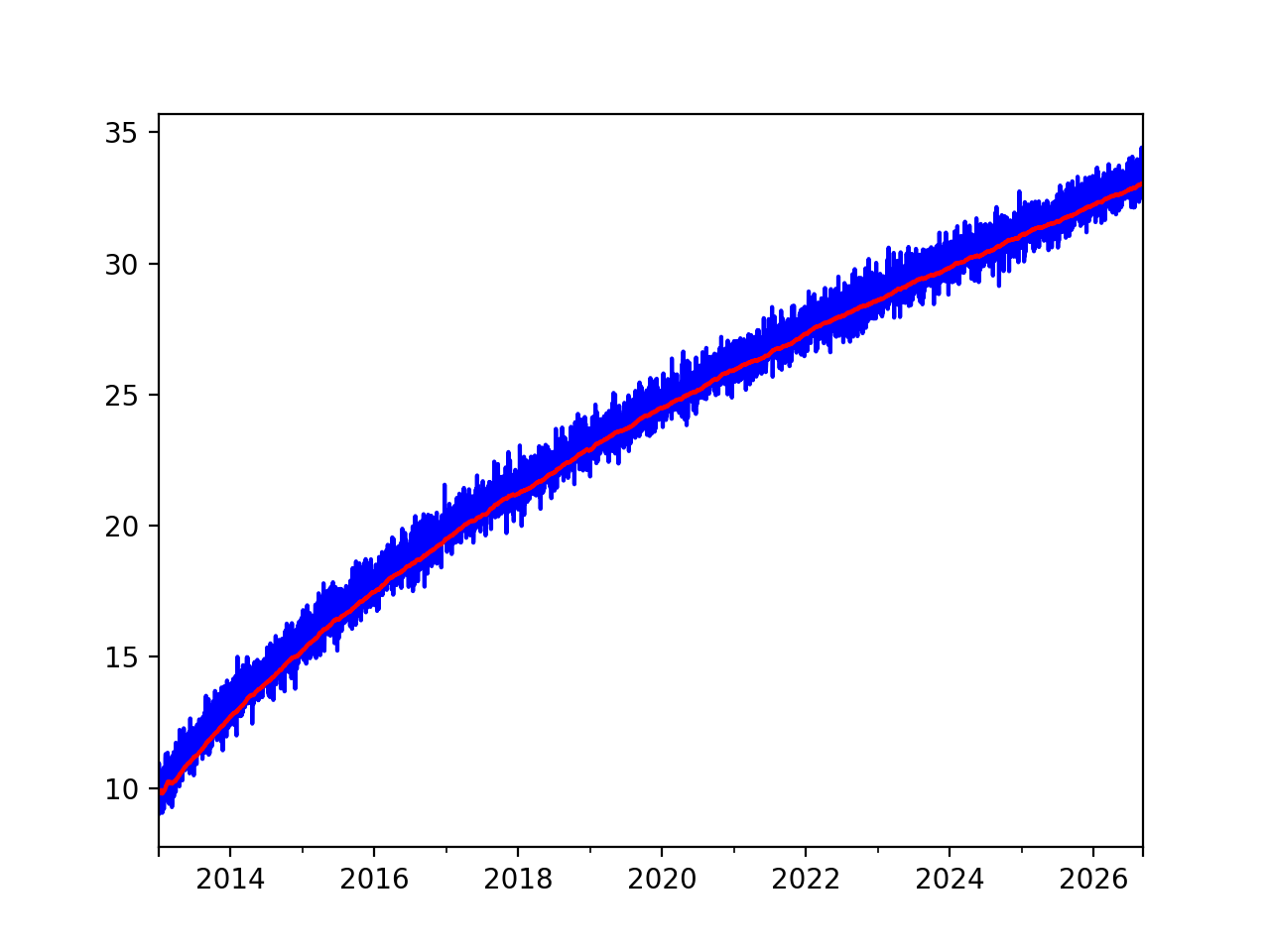 Pandas Time Series
Time series need and have their own transformation tools
Next steps
theory of time series
recognize static time series
learn how to use auto-correlations
Loading Time Series
Pandas can use parse_dates in order to extract date information
Example: Airline data
Has a column called 'date' with month and year
Passengers
date                  
1949-01-01         112
1949-02-01         118
1949-03-01         132
1949-04-01         129
1949-05-01         121
Loading Time Series
def get_data_1():
    df = pd.read_csv('airline-passengers.csv',
                 parse_dates= {'date' : ["Month"]})
    df.set_index('date', inplace=True)
    return df
Loading Time Series
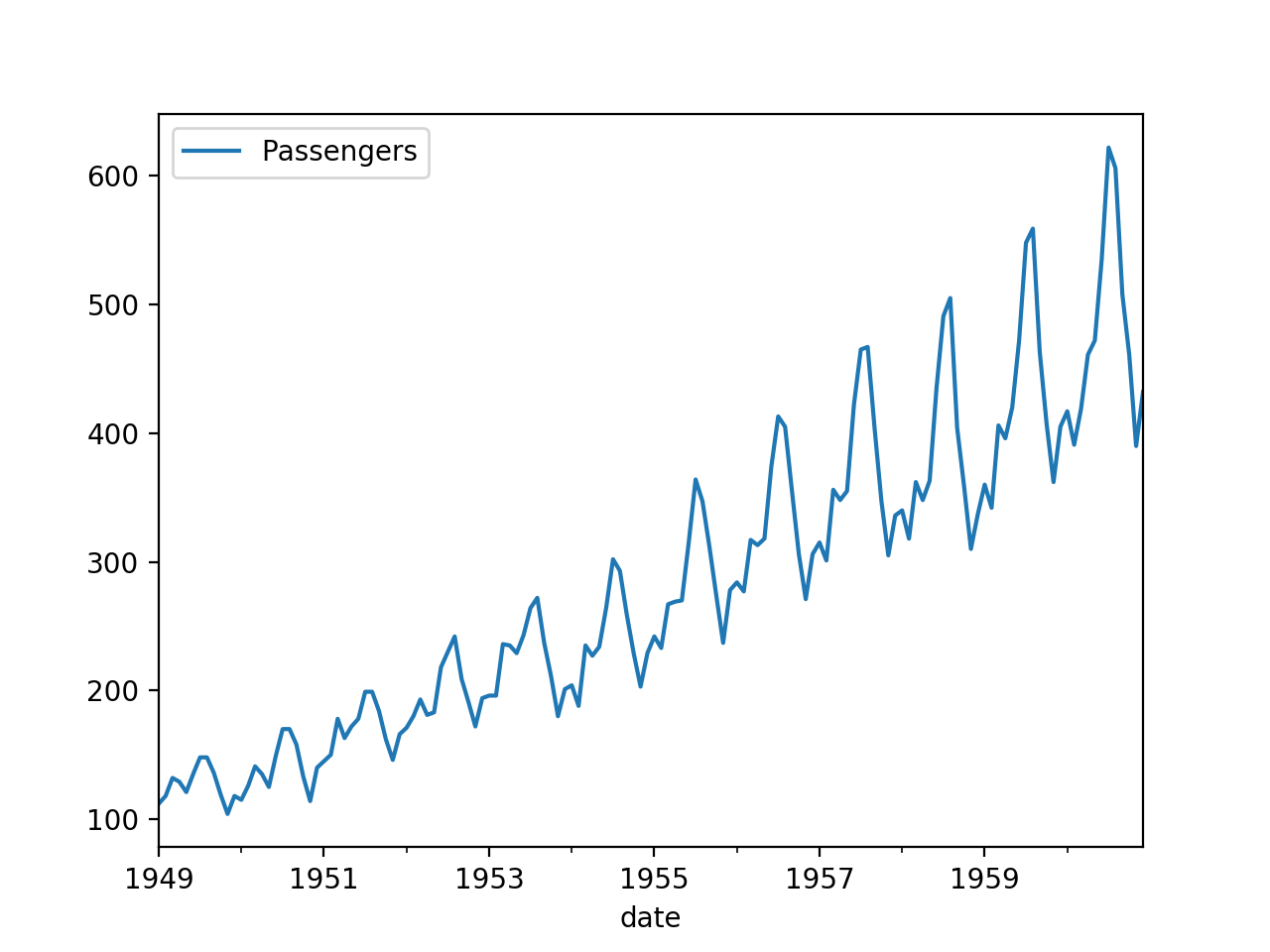 Loading Time Series
The date information can also be split over several columns
YEAR,LOCATION,STATE ANSI,ASD CODE,COUNTY ANSI,REFERENCE PERIOD,COMMODITY,"DRY, NONFAT, HUMAN in LB","SKIM, UNSWEETENED, CONDENSED in LB"
2016,CENTRAL,  ,  ,   ,JAN,MILK,"25,815,000", 
2016,CENTRAL,  ,  ,   ,FEB,MILK,"23,976,000", 
2016,CENTRAL,  ,  ,   ,MAR,MILK,"30,956,000", 
2016,CENTRAL,  ,  ,   ,APR,MILK,"30,393,000", 
2016,CENTRAL,  ,  ,   ,MAY,MILK,"37,183,000", 
2016,CENTRAL,  ,  ,   ,JUN,MILK,"29,760,000", 
2016,CENTRAL,  ,  ,   ,JUL,MILK,"26,698,000",
Loading Time Series
def get_data_2():
    df = pd.read_csv('MILK.csv',
        parse_dates= {'date' : ["YEAR", "REFERENCE PERIOD"]})
    df.set_index('date', inplace=True)
    return df
Loading Time Series
df = get_data_2()

df['DRY, NONFAT, HUMAN in LB'] = df['DRY, NONFAT, HUMAN in LB'].str.replace(',','').astype(float)

df['DRY, NONFAT, HUMAN in LB'].plot()
Loading Time Series
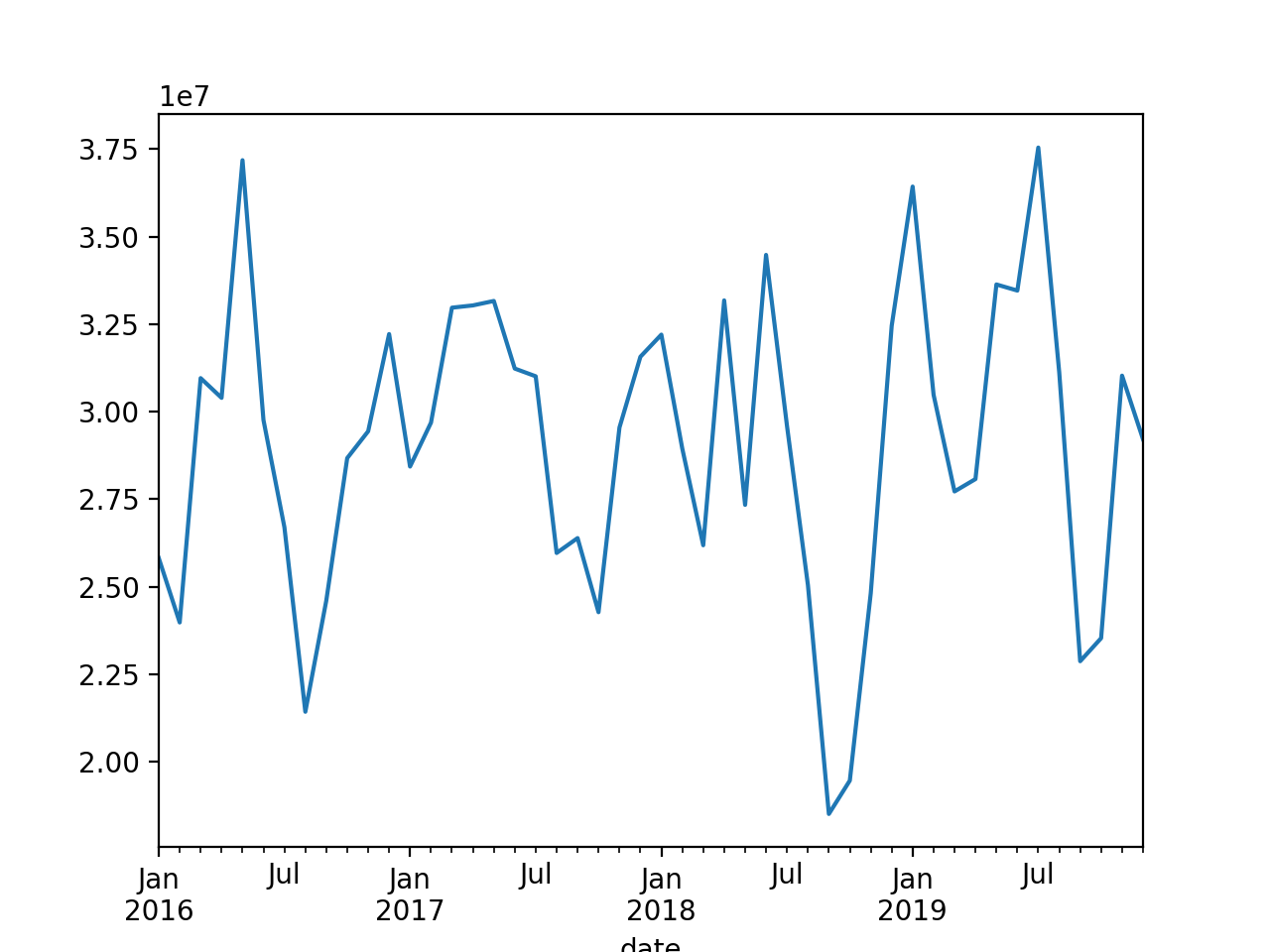